IPSA 22nd World Congress, Madrid, July 10, 2012
Panel: Contemporary Middle East from the Perspective of Religion and Politics
Determinants of the Attitude toward Political Parties in Palestine
The Effect of the Egyptian Revolution on the Adherents of Fatah and Hamas

HAMANAKA Shingo
Yamagata University, Japan
1
A well-known phenomenon
Introduction
Data & Methods
Analysis
Discussion
“If democratization brought out in the Middle East, Islamic parties would gain power in the elections.” 

Hizbullah (Lebanon)
The Shiite Islamic party alliance (Iraq)
Hamas (Palestine in 2006)  
Ennahda movement (Tunisia)
Freedom & Justice Party (Egypt)
Justice & Development Party (Morocco)
2
What is the impact of the Arab Spring for the Palestinians?
Introduction
Data & Methods
Analysis
Discussion
The revolution changed the Egyptian policy regarding Palestine.

“the victory of the Egyptian revolution was the shortest way to the liberation of the Palestinians” [Atwan 2011]  

We focus on Palestinian political attitudes in the wave of the Arab Spring.
3
Explanation of data and methods
Introduction
Data & Methods
Analysis
Discussion
Two waves of poll data were collected in 2009 and 2011, before and after the Arab Spring.

A simple statistical comparison of approval ratings for Fatah and Hamas

To identify the determinants, we employ logistic and OLS regressions.
4
Meeting and Field Work
Introduction
Data & Methods
Analysis
Discussion
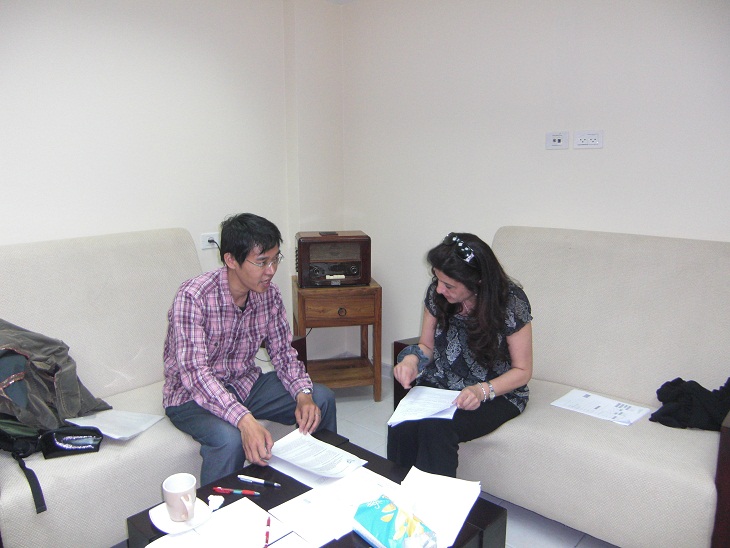 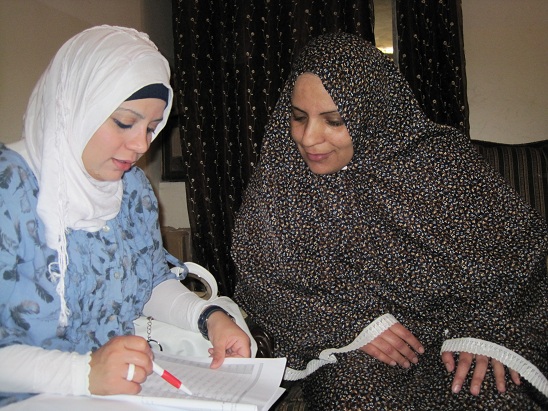 5
Hypothesis and Alternative
Introduction
Data & Methods
Analysis
Discussion
Hypothesis

The Arab Spring movement changed the views of the adherents of Hamas and Fatah. The evaluation of Egyptian diplomacy has increased by the Arab Spring, and is a determinant of the popularity of Hamas
6
Hypothesis and Alternative
Introduction
Data & Methods
Analysis
Discussion
Alternative Hypothesis

The Arab Spring movement had no effect on the approval ratings for the Palestinian parties. The electorate judges parties in accordance with their performance.
7
Findings: Descriptive Statistics
Introduction
Data & Methods
Analysis
Discussion
Table 1. Palestinian ratings of voting for Hamas and Fatah








  *p<.05, **p<.01, ***p<.001, two-tailed χ2- test
8
Findings: Descriptive Statistics
Introduction
Data & Methods
Analysis
Discussion
Table 2. Ratings of voting for Hamas in Gaza and of Fatah in the WB











 *p<.05, **p<.01, ***p<.001, two-tailed χ2- test
9
Findings: Descriptive Statistics
Introduction
Data & Methods
Analysis
Discussion
Figure 1 Evaluation of Egyptian diplomacy for regional stability (%)
10
Ordered Logit Models (1 & 2)
Introduction
Data & Methods
Analysis
Discussion
Dependent variable 
Pattern of voting behavior 
(1) Hamas (2) no vote (3) Fatah

Independent variable
Evaluation of Egyptian diplomacy

Control variables
Sustainable solutions for the conflict
Evaluation of other countries' diplomacy
11
Table 3. Effect of assessment of Egyptian diplomacy on voting for and party identification of Hamas and Fatah
Introduction
Data & Methods
Analysis
Discussion
12
Regression Models (3 & 4)
Introduction
Data & Methods
Analysis
Discussion
Dependent variable 
Emotional Thermometer of Hamas (Model 3)
Emotional Thermometer of Fatah (Model 4)

Independent variable
Evaluation of Egyptian diplomacy

Control variables
Sustainable solutions for the conflict
Evaluation of other countries' diplomacy
13
Table 3. Effect of assessment of Egyptian diplomacy on voting for and party identification of Hamas and Fatah
Introduction
Data & Methods
Analysis
Discussion
14
Probability of voting for Hamas decreases with more favorable Egypt
Introduction
Data & Methods
Analysis
Discussion
Figure 2 Change in the Probability of voting for Hamas by Egypt Evaluation from the estimation in 2009
15
Table 3. Effect of assessment of Egyptian diplomacy on voting for and party identification of Hamas and Fatah
Introduction
Data & Methods
Analysis
Discussion
16
What’s the influence of the Arab Spring?
Introduction
Data & Methods
Analysis
Discussion
The alternative hypothesis is accepted.

The Arab Spring had no effect on the approval ratings for the Palestinian parties. The electorate makes a judgment of  parties in accordance with their performance.
17
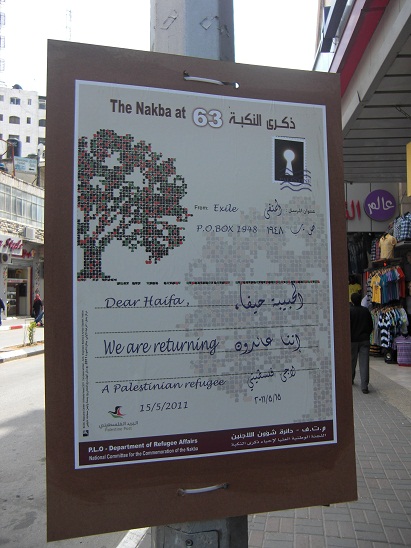 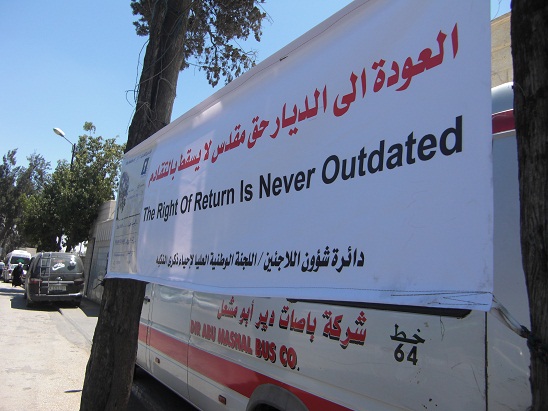 Thank you.
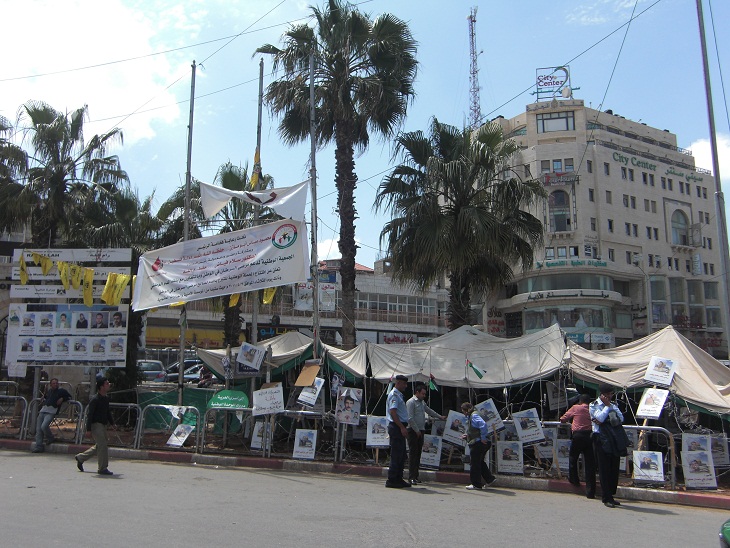 18